Tema 2: Los recursos naturales y el desarrollo económico.
Los recursos naturales.
Son aquellos elementos proporcionados por la naturaleza sin la intervención del hombre y que pueden ser aprovechados. 
Podemos clasificarlos en renovables y no renovables.
Los recursos renovables.
Su utilización no modifica su stock o su estado (Luz solar, viento)
Se regeneran lo bastante rápido como para asegurar su flujo ilimitado si están bien gestionados (Bosques, pesca).
Los recursos no renovables
Existen en cantidades fijas o bien su tasa de renovación es tan alta que no es viable esperar a que se regeneren (el carbón tarda millones de años en crearse). 
A medida que se usan se van agotando y son finitos.
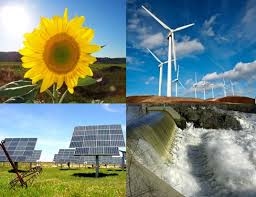 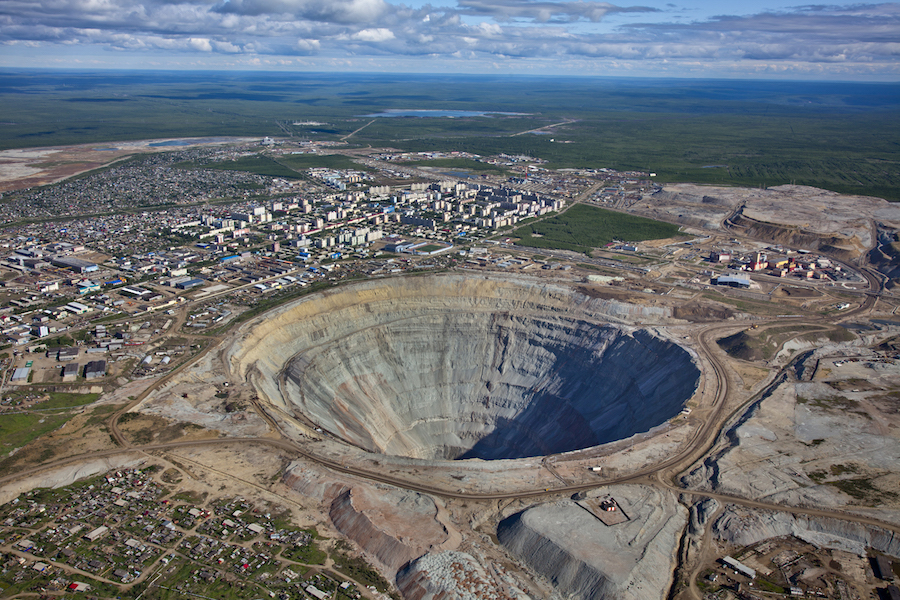 Recursos y economía
Son importantes para la economía global y local ya que determinan las industrias que se pueden desarrollar y las actividades económicas que se pueden establecer. Por ejemplo, es imposible producir losas de mármol si no existen canteras de mármol. 
El uso o mal uso de los recursos provoca una importante cuestión ambiental que hay que resolver. El actual modelo económico y la sobrepoblación de determinados continentes amenaza el equilibrio de los recursos.
Agotamiento de los recursos
En el caso de los renovables no es problemático. 
Pero para los recursos no renovables provoca enormes problemas a largo plazo. 
Es necesario adoptar medidas como reducir el consumo de productos superfluos, reciclar y realizar un desarrollo sostenible.
Las fuentes de energía
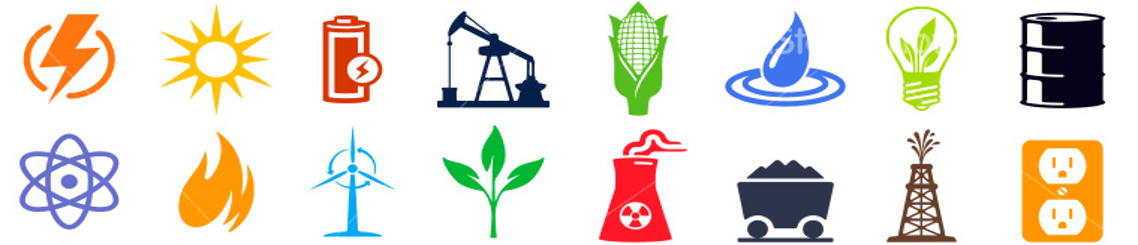 Industrialización y regiones industriales
Globalización
Repercusiones
Provoca cambios económicos en todo el globo. 
Pérdida de la identidad cultural.
Las grandes empresas dominan a los países pequeños. 
Aumenta la contaminación en todo el planeta.
Países desarrollados y subdesarrollados